Trauma-Informed Care in a School Setting: Occupational Therapy Interventions to Promote Emotional Regulation
Sarah Blaise, OTS, Sara Cohen, OTS, 
Shannon Kelly, OTS & Maria Marcum, OTS

Department of Occupational Therapy 
Thomas Jefferson University

Presented in partial fulfillment of the Master of Science in Occupational Therapy degree 
at Thomas Jefferson University
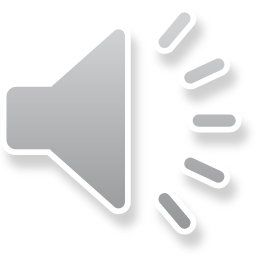 Objectives
By the end of this presentation, the audience will: 

Define trauma and note its prevalence among school-aged children 
Describe principles of Trauma-Informed Care and its importance in a school setting. 
Describe current research to determine best practice using a Trauma-Informed Care (TIC) approach in schools for OT practitioners
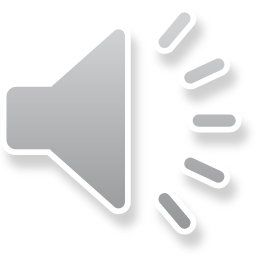 First Things First: Safety
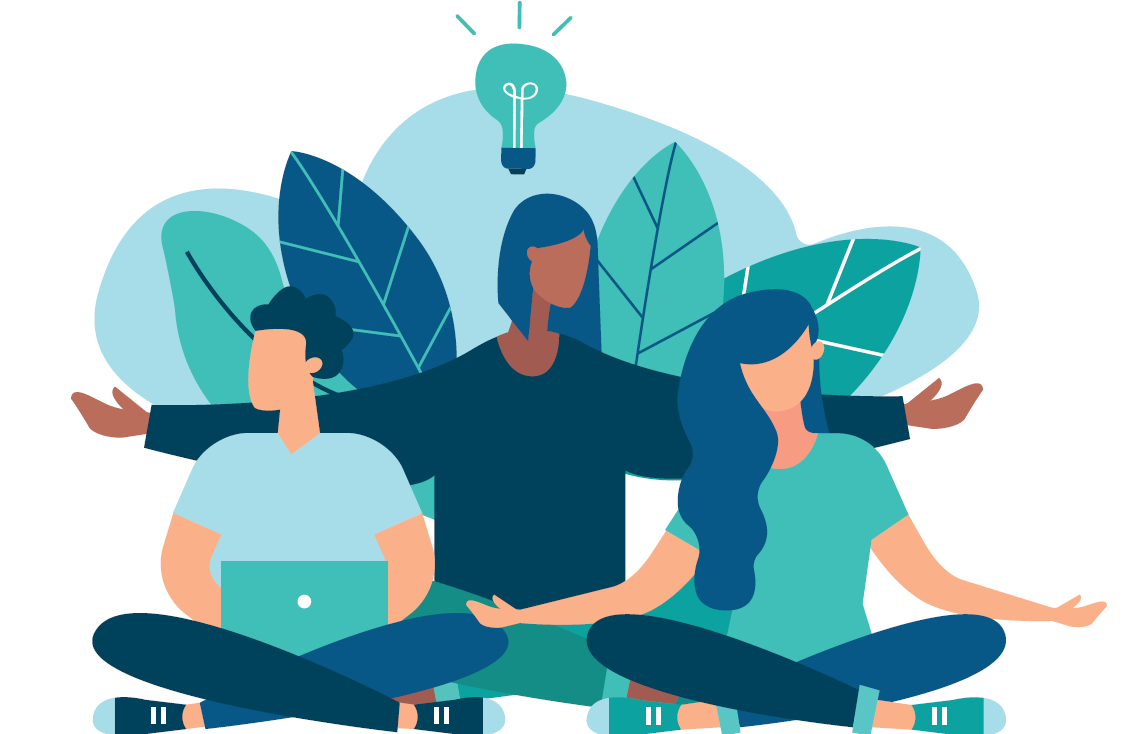 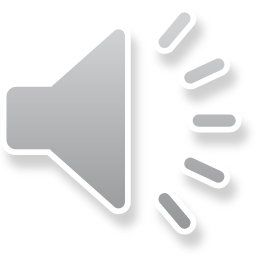 https://www.zerotothree.org/resources/2896-getting-started-with-mindfulness-a-toolkit-for-early-childhood-organizations
Trauma and Its Impact
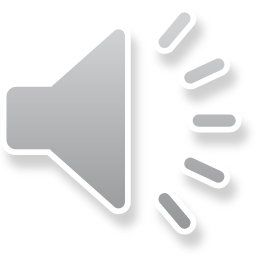 What is Trauma?
Trauma refers to experiences that cause intense physical and psychological stress reactions that has lasting adverse effects on an individual’s physical, social, emotional, or spiritual well being 

Such events involve a sense of fear, helplessness, and horror. 

Children may experience trauma from abuse (physical, sexual, emotional), neglect (physical, medical, emotional, educational), natural disasters, illness, and violence (school, community, domestic) etc.
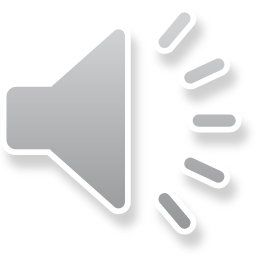 (SAMHSA, 2014)
(Van der Kolk, 1989)
Prevalence
Physical abuse
Sexual abuse
Emotional abuse
Physical neglect
Emotional neglect
Witnessing domestic violence
Substance Abuse in the household
Mental Illness in the household
Incarcerated household member 

Witnessing violence
Experiencing racial discrimination
Feeling unsafe in their neighborhoods
Being bullied 
Living in foster care
1 in 5 students will have 2+1 in 10 students will have 3+
40% of Philadelphians have experienced 4+
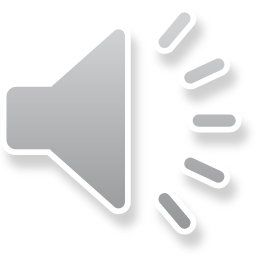 (CDC, 2013) 
(Cronholm et. al, 2015)
(Perenchik & Weiss, 2015)
Impact on Functioning
Trauma and Development
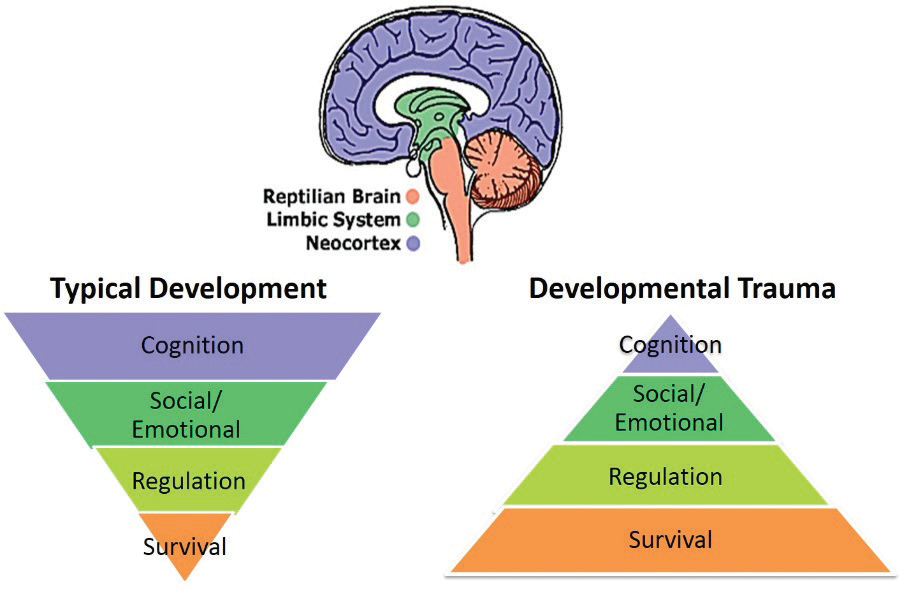 Impacts areas: 
Emotionally 
Physically
Cognitively
Behaviorally
Socially
Developmentally
Image Adapted from Holt & Jordan, Ohio Dept. of Education
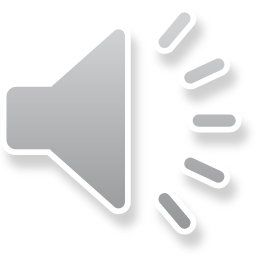 (Ohio Department of Education, 2019)
Trauma Impact in School
• Impaired executive function 
• Difficulty envisioning a future 
• Impaired attention and arousal regulation 
• Negative attention seeking 
• Poor attendance and homework completion, lower grades 
• Staff or teacher not understanding the reason for negative behaviors 
“What is wrong with them?” vs. “What happened to them?”
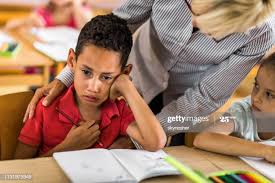 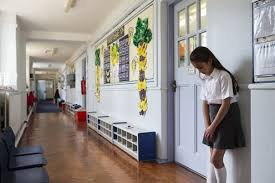 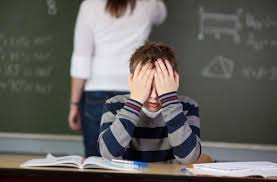 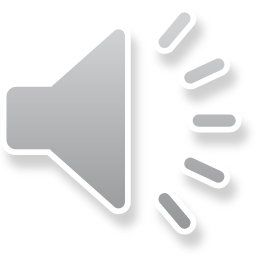 (Petrenchik & Weiss, 2015)
(Bloom & Harrison, 2011)
What is Trauma-Informed Care (TIC)?
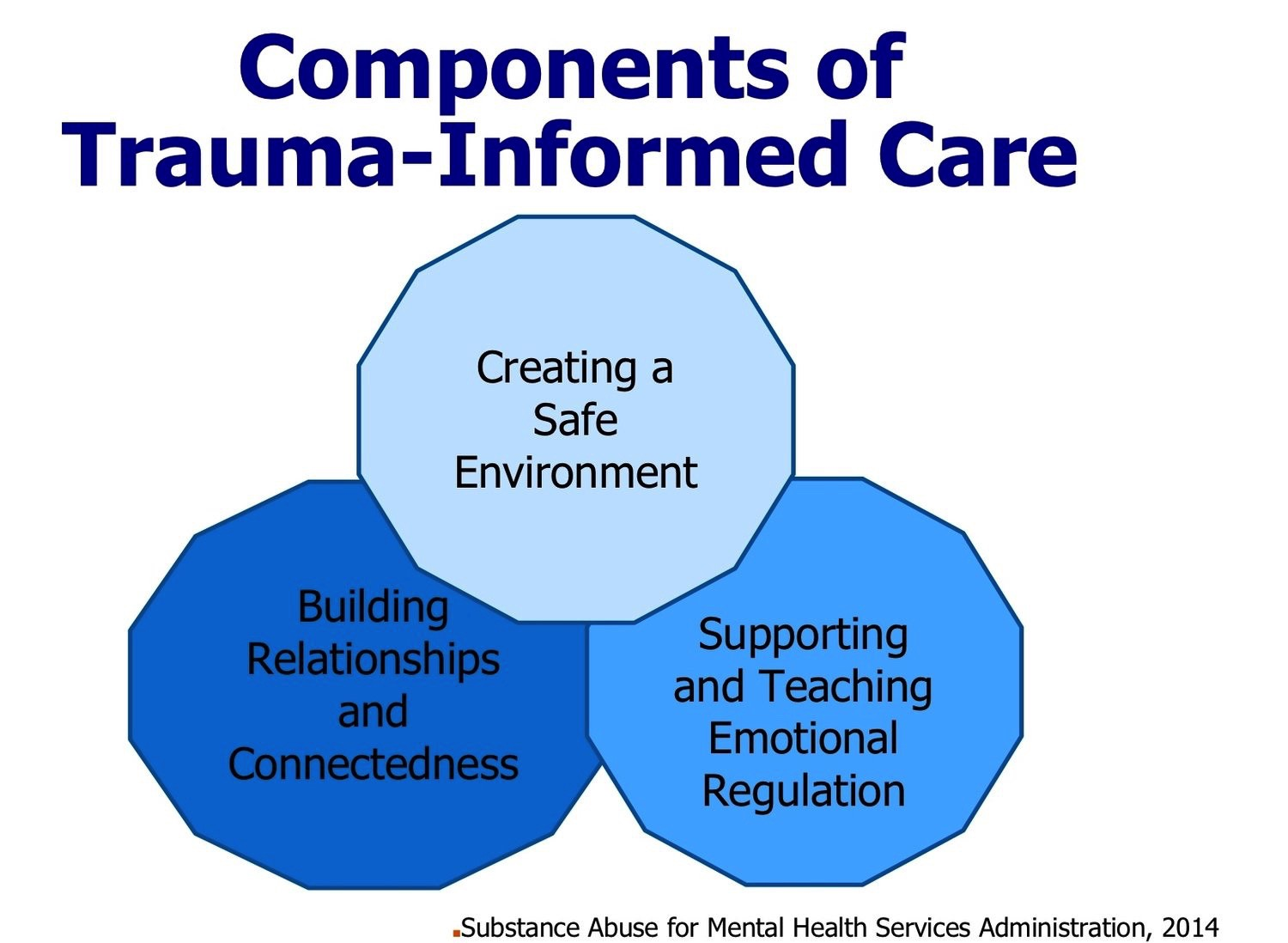 Strengths-based service delivery approach 
Focus on impact of trauma
Emphasizes safety 
Rebuilding a sense of control and empowerment 
Consumer participation is key!
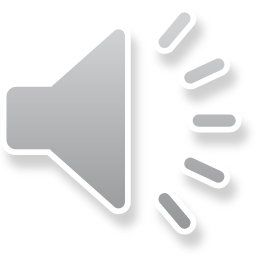 (SAMHSA, 2014)
What does Trauma-Informed Care Look Like?
A new “universal precaution”
Therapeutic use of self principles that align with TIC 
Understanding our own ACEs and effects and practicing self-care
Recognize how “fight-or-flight” can present in students 
Seek to minimize perceived threats/triggers +maximize safety 



Develop emotional management + cognitive skills 
Encourage Activities that are self-soothing 
Mindfulness, meditation, yoga, prayer, etc.
What We Need to Do
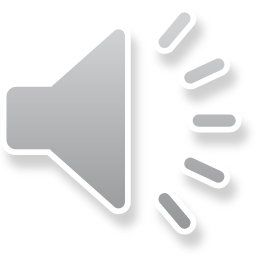 (Bloom & Harrison, 2011)
Connection to Occupational Therapy & Children in Schools
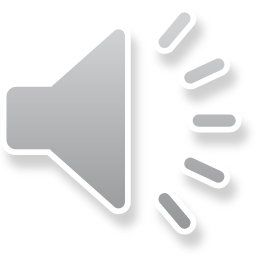 Occupational Therapy’s Specialty in Schools
Occupations:

ADLs 
IADLs 
Rest and Sleep 
Education
Work
Play 
Leisure
Social Participation
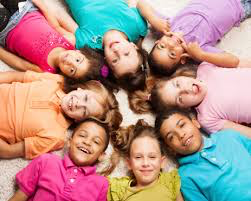 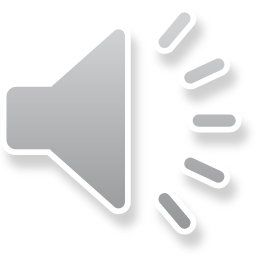 (AOTA, 2014)
school-based-therapy-slp-ot-pt-jobs.jpg
Occupational Therapy’s Role in Supporting Children in Schools
Participation 

Interprofessional education

Environmental modification

Strengths based approach   



																	                   		            (Petrenchik &  Weiss, 2015) (AOTA, 2016)
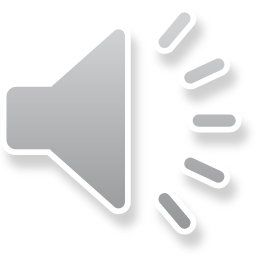 Connection to Occupational Therapy
Trauma Informed Care within the school setting is utilized to form a positive climate in which students feel physically and emotionally safe so they can focus on learning 

Children participating in traditional school occupations can be supported through occupational therapy services to increase participation in school based tasks by utilizing:
Mental functions 
Motor Skills 
Process skills 
Social interaction skills
Physical & social environmental aspects
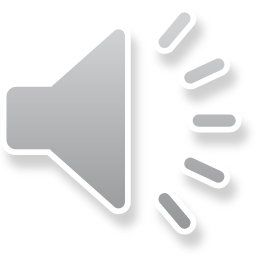 (Post, Grybush, Elmadani, & Lockhart, 2020)
(AOTA, 2014)
Rationale for Investigation
Vulnerable children are significantly more likely to experience emotional and psychological stress due to their consistent higher exposure of risk factors that impact well-being 





Vulnerable children have demonstrated challenges coping with life stressors by internalizing issues which as been shown to manifest symptoms of anger, depression, hopelessness, low-self esteem, loneliness, and suicidal-ideation
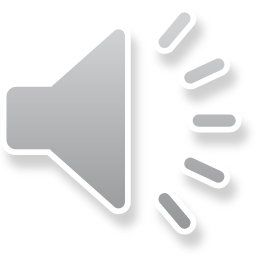 (Olowokere & Okanlawon, 2014)
Problem Statement
School aged children may have experienced trauma that can negatively impact their participation, emotional regulation and success in school
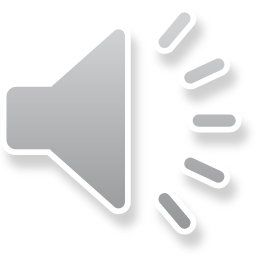 Clinical PICO Question
What trauma informed occupational therapy interventions improve emotional regulation and participation in school-based tasks for students?
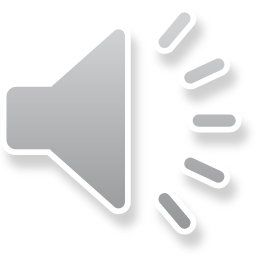 Methods
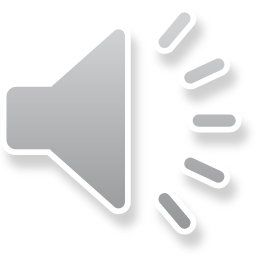 Methods to Formulate Clinical Question
Databases used:
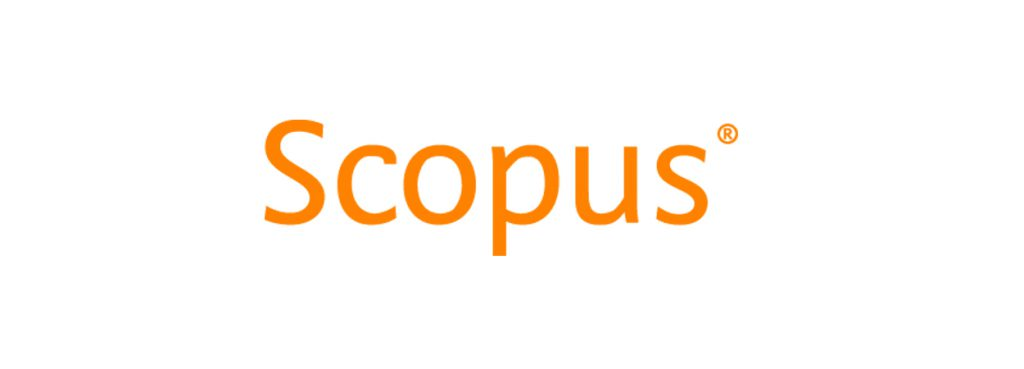 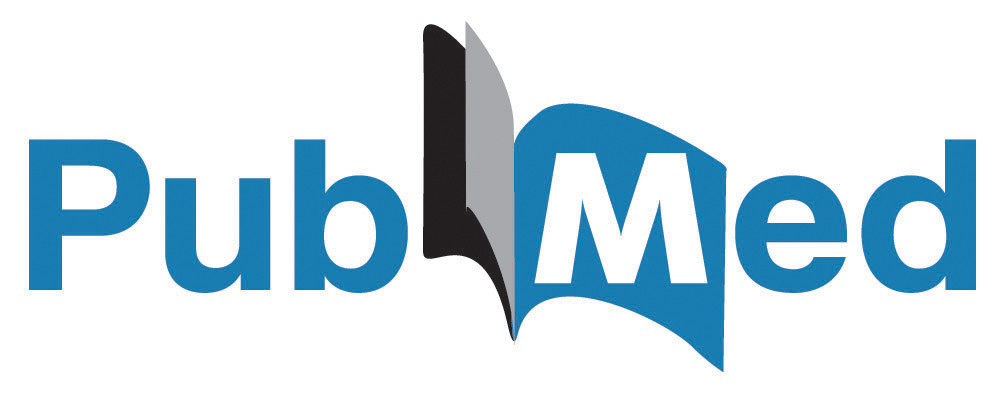 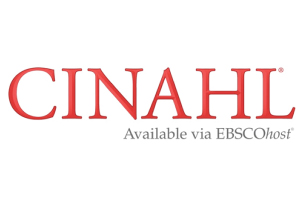 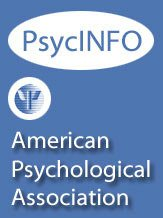 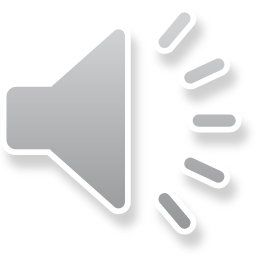 Search Terms
P: Schools, School, Elementary School, Middle School, High School, Primary School, Secondary School, Student, Students, Minority Students

P: Historical Trauma, Psychological Trauma, Adverse Childhood Experiences, Childhood Adversity, Stress and Trauma Related Disorders, Trauma, Emotional Trauma, Complex PTSD, injuries

I: Occupational Therapy, Occupational Therapist, Coping Skills, Resilience Building, Relaxation Techniques, Trauma Informed Approaches, Coping Behavior, Resilience, Relaxation, Non-Reactivity, Psychological Resilience, Stress and Coping Measures, Mindfulness-Based Interventions

O: Emotional Regulation, Self-Control, Behavioral Regulation, School Participation, Classroom Participation, Behavioral Inhibition, Classroom Behavior, Emotional Intelligence, Hardiness, Coping, Psychological Stress, Behavioral Intention, Classroom Discipline, Classroom Behavior Modification
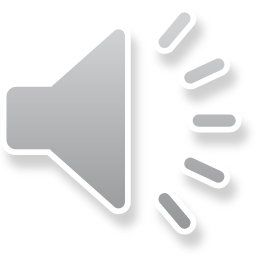 Methods
Inclusion Criteria:  
Patient characteristics: ages 5-18 years old
All forms of trauma 
All levels of evidence 

Exclusion Criteria: 
Non-human subjects 
Pharmacology
Genetic analysis
Systematic Reviews 
Religion-based interventions
Community-based interventions
Limits: 
Date of publication: within the last 10 years
Languages: English
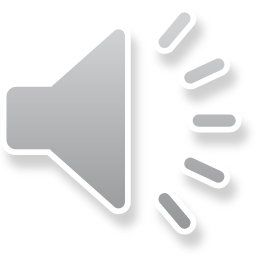 PRISMA Flowchart
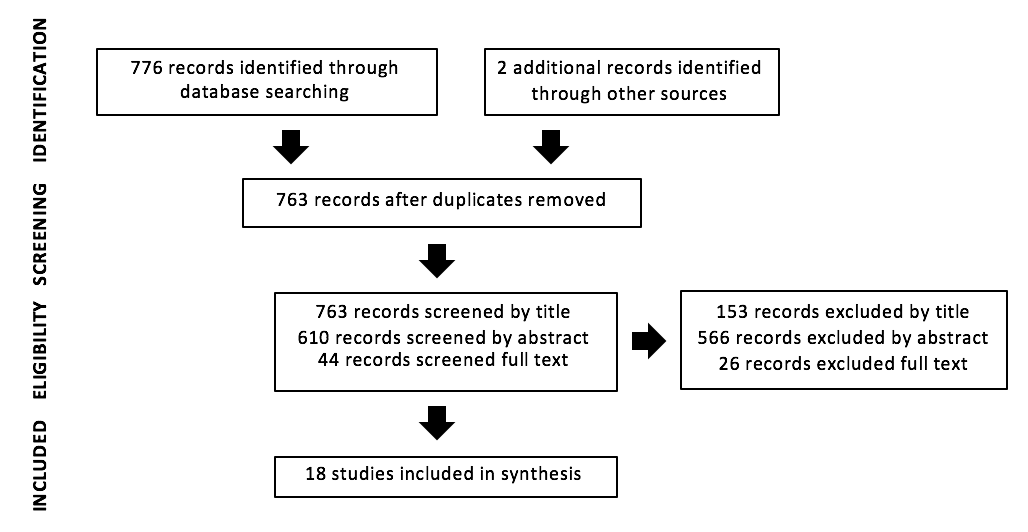 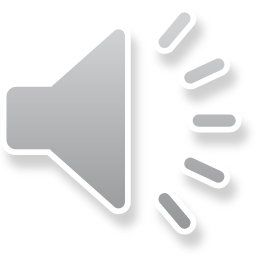 Synthesis of Articles
Critically Reviewed 
Qualitative review form and guidelines 
 Qualitative Research
Quantitative review form and guidelines.
 Quantitative Research
Cross Checking 
Member Checking
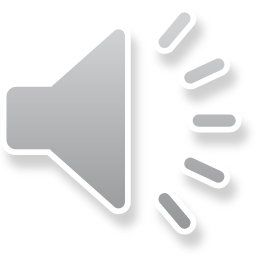 (Letts et al.,2014)
(Law et al.,2014)
Results
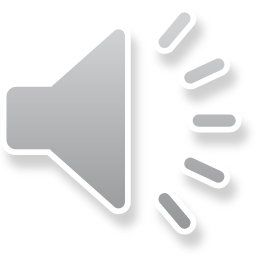 Quantitative Levels of Evidence
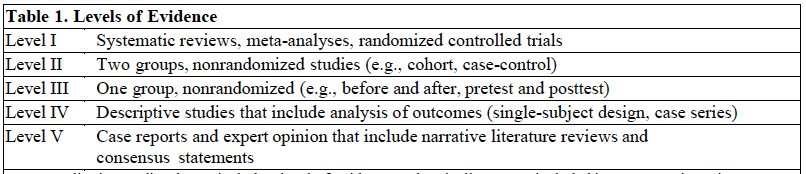 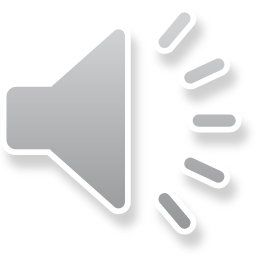 (Sackett, Rosenberg, Muir Gray, Haynes, & Richardson, 1996)
Levels of Evidence Quantitative (n=12)
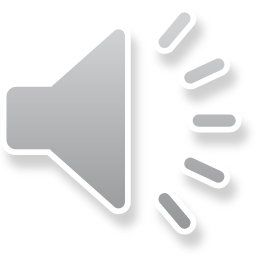 Qualitative Levels of Evidence
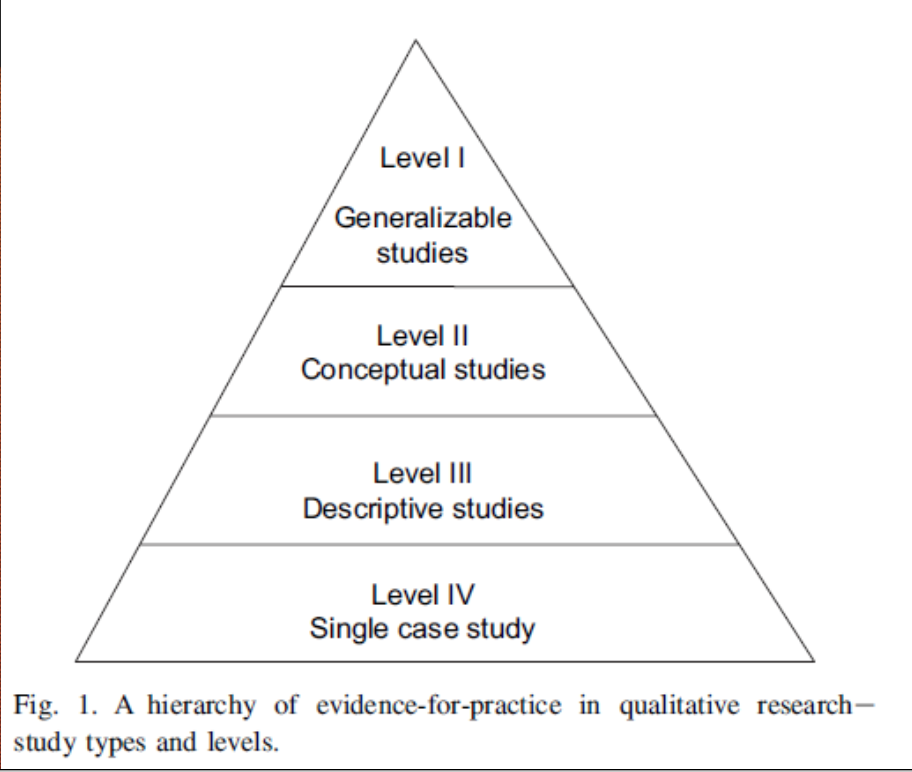 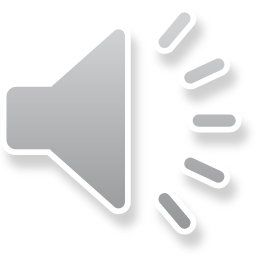 (Daly et al., 2007)
Levels of Evidence- Qualitative (n= 6)
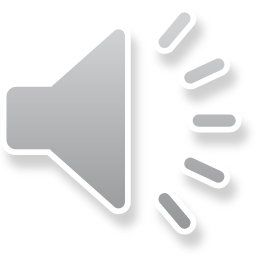 Age Distribution
Sample Sizes ranged from 1-3519 participants.
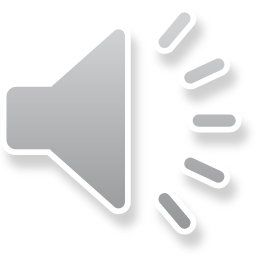 Interventions Implemented By
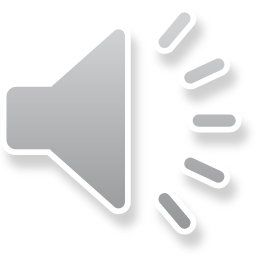 Outcome Measures
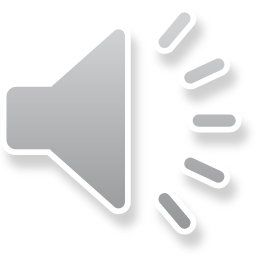 Intervention Themes
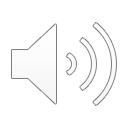 Theme 1: Mindfulness-Based Interventions (n=10)
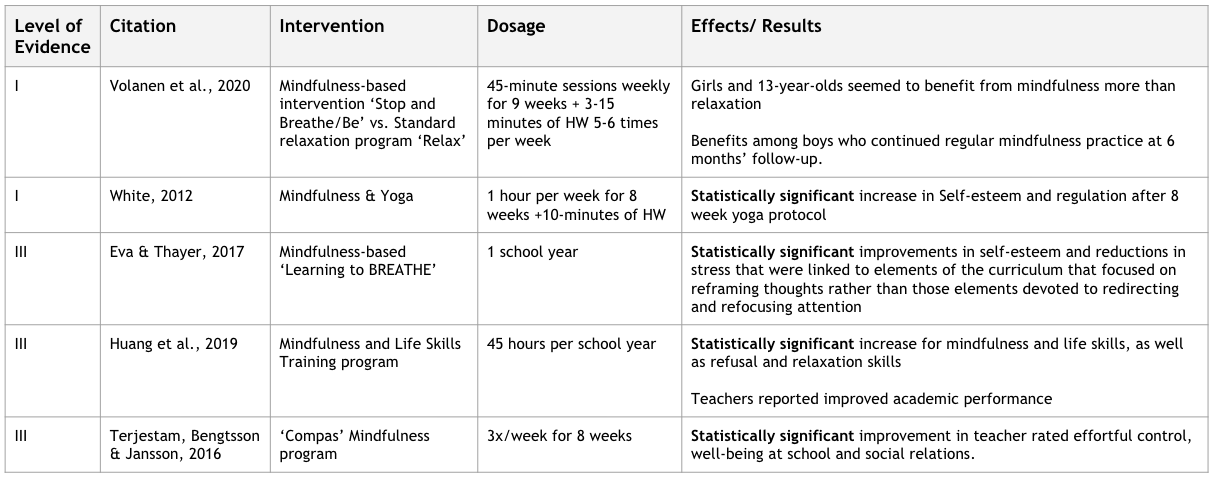 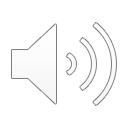 Theme 1: Mindfulness-Based Interventions (n=10)
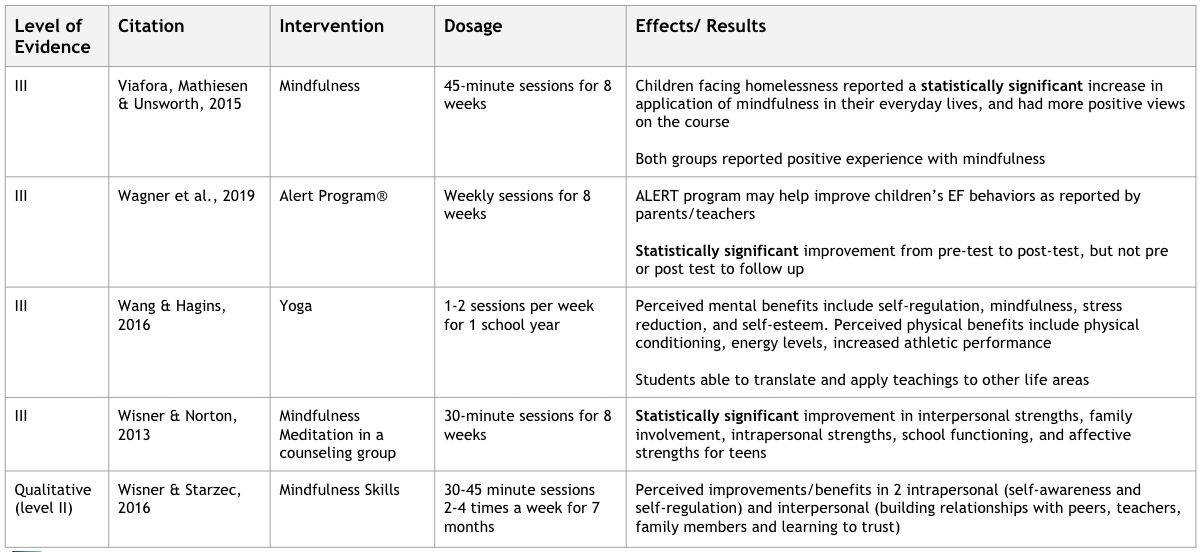 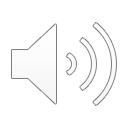 Theme 2: Resilience Training (n=9)
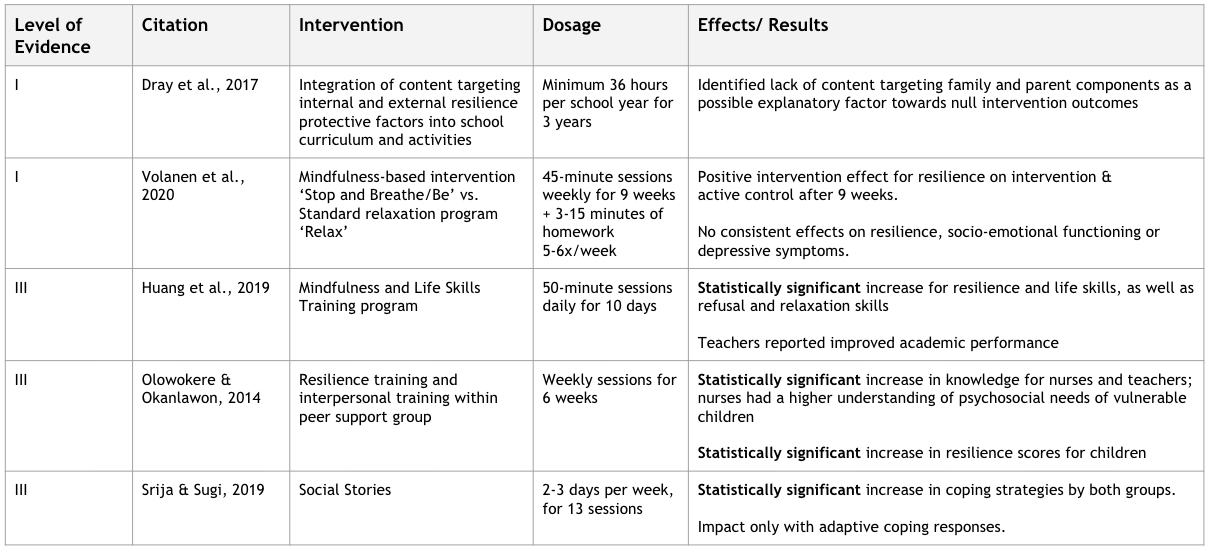 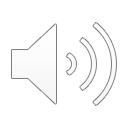 Theme 2: Resilience Training (n=9)
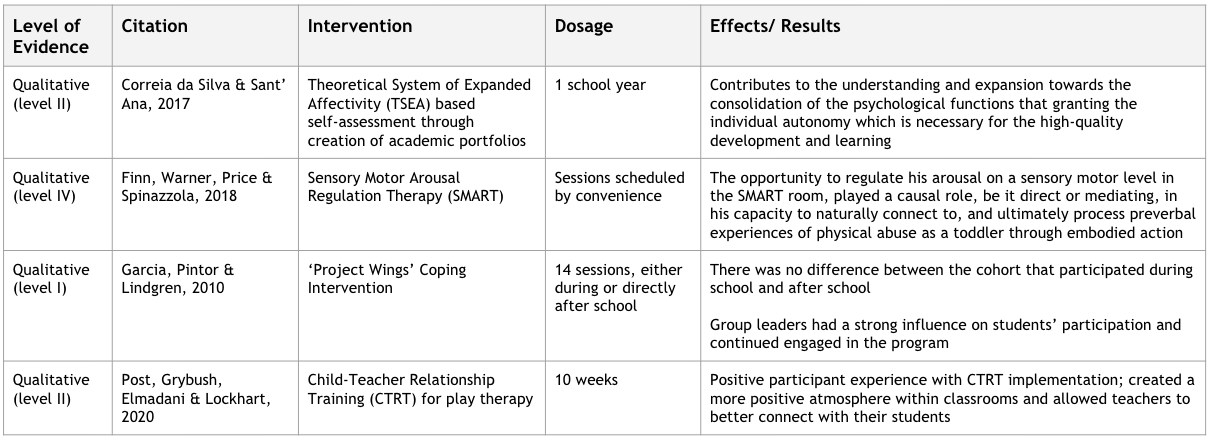 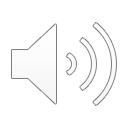 Strength of Evidence
Strong: Two or more Level I studies; The available evidence usually includes consistent results from well-designed, well-conducted studies.

Moderate: At least one Level I high-quality study or multiple moderate-quality studies (Level II, Level III, etc.)
Mindfulness-Based Interventions
Resilience Training 

Low: Small number of low-level studies, flaws in the studies, etc.
																					        (Sackett et al., 1996)
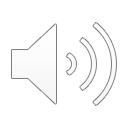 Strengths and Limitations of Studies/ Articles Reviews
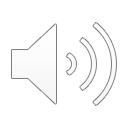 Implications for Occupational Therapy Practice
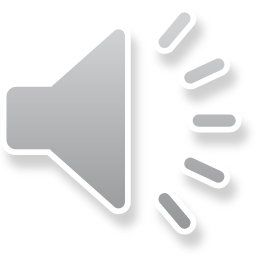 Clinical PICO Question
What trauma-informed occupational therapy interventions improve emotional regulation and participation in school-based tasks for students?

There is moderate evidence to support occupational therapy interventions focusing on mindfulness and resilience training to improve emotional regulation, self-esteem, academic achievement and school participation for children who have experienced or are at increased risk for experiencing trauma as well as a universal precaution for all children.
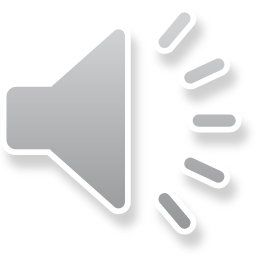 Implications
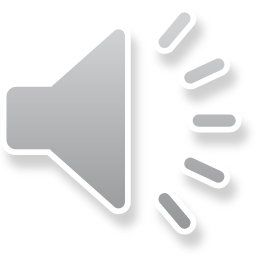 Acknowledgements
E. Adel Herge, OTD, OTR/L, FAOTA 
Gary Kaplan, MSLIS, AHIP 
Paul Hunter, DMD, MLIS 
Gregory Laynor, MLS, PhD 
Larissa Gordon, MS, MEd, MA
Maclain Capron
Rebecca Sinko, OTD, OTR/L
Our classmates, the BS/MS 2020 Cohort
Our families, significant others, friends and support systems
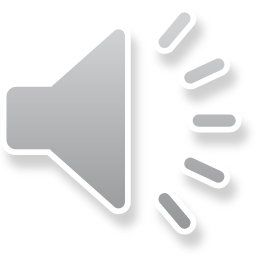 Thank you!
[Speaker Notes: 42-45 minutes total

approx. 10 minutes each

11.5 sb
9.45 mm
9.45 sk
8.5 sc]
References
American Occupational Therapy Association [AOTA]. (2014). Occupational therapy practice framework: Domain and process (3rd ed). American Journal of Occupational Therapy, 68, s1-s48. http://dx.doi.org/10.5014/ajot.2014.682006
American Occupational Therapy Association [AOTA]. (2016). Occupational Therapy’s Role with School Settings. Retrieved from https://www.aota.org/~/media/Corporate/Files/AboutOT/Professionals/WhatIsOT/CY/Fact-Sheets/School%20Settings%20fact%20sheet.pdf
American Psychiatric Association. (2013). Diagnostic and statistical manual of mental disorders (5th ed.). Washington, DC: Author
Bloom,S.L., & Harrison, L.C. (2011, September 18). Trauma and Hyperarousal [PowerPoint Slides]. National Network to Eliminate Disparities in Behavioral Health. nned.net/docs-general?Webinar_1_SLB_HANDOUT.pdf
Centers for Disease Control and Prevention [CDC]. (2013). About the CDC-Kaiser ACE Study. Retrieved from https://www.cdc.gov/violenceprevention/childabuseandneglect/acestudy/about.html
Correia da Silva, N. & Sant’ Ana, H.L. (2017). Developing psychic self-regulation in children through self-assessment portfolios in school interaction. Paidéia, 27(1), 475-483.  doi:10.1590/1982-432727s1201713
Cronholm, P.F., Forke, C.M., Wade, R., Bair-Merritt, M.H., Davis, M., Harkins-Schwarz, M., ... Fein, J. (2015). Adverse childhood experiences: Expanding the concept of adversity. American Journal of Preventive Medicine, 49(3), 354-361. doi: 10.1016/j.amepre.2015.02.001
Dray, J., Bowman, J., Campbell, E., Freund, M., Hodder, R., Wolfenden, L., Richards, J., Leane, C., Green, S., Lecathelinais, C., Oldmeadow, C., Attia, J., Gillham, K. (2017). Effectiveness of a pragmatic school-based intervention targeting student resilience protective factors in reducing mental health problems in adolescents. Journal of Adolesc., 57, 74-89. http://dx.doi.org/10.1016/j.adolescence.2017.03.009
Eva, A.L. & Thayer, N.M. (2017). Learning to BREATHE: A pilot study of a mindfulness-based intervention to support marginalized youth. Journal of Evidence-Based Complementary & Alternative Medicine, 22(4), 580-591. doi:10.1177/2156587217696928
Finn, H., Warner, E., Price, M. & Spinazzola, J. (2018). The boy who was hit in the face: Somatic regulation and processing of preverbal complex trauma. Journ Child Adol Trauma, 11, 277-288.  doi 10.1007/s40653-017-0165-9
Garcia, C., Pintor, J. K., & Lindgren, S. (2010). Feasibility and acceptability of a school-based coping intervention for Latina adolescents. The Journal of School Nursing, 26(1), 42-52.  
Letts, L., Wilkins, S., Law, M, Stewart, D., Bosch, J. & Westmorland, M. (2014).  Qualitative review form and guidelines.  In Law, M. & MacDermid, J. (Eds). Evidence-based rehabilitation: A guide to practice, Third edition. (pp.357-374).  Thorofare, NJ: Slack Incorporated.
Law, M., Stewart, D., Pollock, N.,, Letts, L & Bosch, J. (2014). Quantitative review form and guidelines. In Law, M. & MacDermid, J. (Eds). Evidence-based rehabilitation: A guide to practice, Third edition. (pp.375-389).  Thorofare, NJ: Slack Incorporated.
Huang, C. C., Chen, Y., Greene, L., Cheung, S., & Wei, Y. (2019). Resilience and emotional and behavioral problems of adolescents in China: Effects of a short-term and intensive mindfulness and life skills training. Children and Youth Services Review, 100, 291-297.
Mendelson, T., Tandon, S. D., O'Brennan, L., Leaf, P. J., & Ialongo, N. S. (2015). Brief report: Moving prevention into schools: The impact of a trauma-informed school-based intervention. Journal of Adolescence, 43, 142-147.
[Speaker Notes: Citation for level of evidence table: 
Haynes, R. B., Muir Gray, J. A., Richardson, W. S., Rosenberg, W. M. & Sackett, D.L. (1996). Evidence-based medicine: What it is and what it isn’t. British Medical Journal, 312, 71–72.]
References
Ohio Department of Education. (2019, July 1). The impact of trauma on students. http://education.ohio.gov/Topics/Student-Supports/PBIS-Resources/Trauma-Informed-Schools/The-Impact-of-Trauma-on-Students
Olowokere, A. E., & Okanlawon, F. A. (2014). The effects of school-based psychological intervention on resilience and health outcomes among vulnerable children. The Journal of School Nursing, 30(3), 206-215. doi:10.1177/1059840513501557 
Petrenchik, T. & Weiss, D. (2015). Childhood trauma: Occupational therapy’s role in mental health promotion, prevention, and intervention with children and youth. Retrieved from https://www.aota.org/Practice/Children-Youth/Mental%20Health/School-Mental-Health.aspx
Post, P. B., Grybush, A. L., Elmadani, A., & Lockhart, C. E. (2020). Fostering resilience in classrooms through child-teacher relationship training. International Journal of Play Therapy, 29(1), 9-19. doi:10.1037/pla0000107  
Ryan, K., Lane, S. J., & Powers, D. (2017). A multidisciplinary model for treating complex trauma in early childhood. International Journal of Play Therapy, 26(2), 111-123. doi:10.1037/pla0000044 
Srija, S. S., & Sugi, S. (2019). Effectiveness of social stories in coping with bullying among children with childhood psychiatry conditions. The Indian Journal of Occupational Therapy, 51(2), 1-3. Retrieved from https://jefferson-illiad-oclc-org.proxy1.lib.tju.edu/illiad/illiad.dll?Action=10&Form=75&Value=119219
Substance Abuse and Mental Health Services Administration. (2014).Trauma-Informed Care in Behavioral Health Services. Treatment Improvement Protocol (TIP) Series 57. Rockville, MD: Substance Abuse and Mental Health Services Administration.
Terjestam, Y., Bengtsson, H., & Jansson, A. (2016). Cultivating awareness at school. Effects on effortful control, peer relationships and well-being at school in grades 5, 7, and 8. School Psychology International, 37(5), 456-469. doi:10.1177/0143034316658321 
The Trauma Informed Care Project (2020, February 11). What is TIC?. http://www.traumainformedcareproject.org 
Van der Kolk, B. A. (1989). The compulsion to repeat the trauma: Re-enactment, re-victimization, and masochism. Psychiatric Clinics of North America, 12, 389–411.
Viafora, D. P., Mathiesen, S. G., & Unsworth, S. J. (2015). Teaching mindfulness to middle school students and homeless youth in school classrooms. Journal of Child  and Family Studies, 24(1), 1179-1191. doi:10.1007/s10826-014-9926-3
Volanen, S., Lassander, M., Hankonen, N., Santalahti, P., Hintsanen, M., Simonsen, N., … Suominen, S. (2020). Healthy Learning Mind- Effectiveness of a mindfulness program on mental health compared to a relaxation program and teaching as usual in schools: A cluster-randomized controlled trial. Journal of Affective Disorders, 260, 660-669. Doi:10.1016/j.jad.2019.08.087
Wagner, B., Olson, H.C., Symons, M., Mazzucchelli, T.G., Jirikowic, Latimer, J., … Cross, D. (2019). Improving self-regulation and executive functioning in primary school children in a remote Australian Aboriginal community: A pilot study of the Alert Program. Australian Journal of Education, 63(1), 98-115. Doi: 10.1177/0004944119826206
Wang, D., & Hagins, M. (2016). Perceived benefits of yoga among urban school students: A qualitative analysis. Evidence-Based Complementary and Alternative Medicine (1), 1-7. Doi: 10.1155/2016/8725654
White, L.S. (2012). Reducing stress in school-age girls through mindful yoga. Journal of Pediatric Health Care, 26(1), 45-56. Doi: 10.1016/j.pedhc.2011.01.002
Wisner, B.L, & Norton, C.L. (2013). Capitalizing on behavioral and emotional strengths of alternative high school students through group counseling to promote mindfulness skills. The Journal for Specialists in Group Work, 38(3), 207-224. 
Wisner, B.L. & Starzec, J.J. (2016). The process of personal transformation for adolescents practicing mindfulness skills in an alternative school setting. Child Adolescent Social Work Journal, 33, 245-257. Doi: 10/.1007/s10560-015-0418-0